EECS 677/777Software Security Evaluation
2024-09-04
Don’t forget about Piazza
Project 1: Due Friday
Administriviaand Announcements
Office hours: out soon
3
Class Progress
We’re Gearing up to build our own program analyses and abstractions
Working through a good program representation
LLVM Bitcode is a nice “Generic” target
LLVM BITCODE Memory
EECS 677: Software Security Evaluation
Drew Davidson
Last Time: LLVM BitCode & Registers
5
Review: Last Lecture
Low-Level Language
Targets an abstract machine
Uses a system of (infinite) named registers to perform computation
Registers must be in SSA format
SSA Format
6
Review: Last Lecture
Static single assignment
int main(int argc){
  int res = 1;
  if (argc > 1){
    res = 7;
  }
  return res;}
A register may be assigned at only one program point
Phi instructions
7
Review: Last Lecture
dest = phi <type> [val1, pred1], [val2, pred2] …
Resolve the need to unify registers
int main(int argc){
  int res = 1;
  if (argc > 1){
    res = 7;
  }
  return res;}
Each argument is a pair [V,B] where 
B is a predecessor basic block to the current block containing the phi instruction
V is a value to assign when block B is the dynamic predecessor
Phi instructions
8
Review: Last Lecture
Let’s implement
this code:
entry
res    = 1;
if (argc > 1)
entry
true
int main(int argc){
  int res = 1;
  if (argc > 1){
    res = 7;
  }
  return res;}
if_body
res   = 7;
false
body
after_if
resjoin = phi([resentry, entry], [resbody, body])
return res   ;
join
Phi instructions
9
entry
Review: Last Lecture
res    = 1;
if (argc > 1)
entry
true
if_body
res   = 7;
false
body
after_if
resjoin = phi([resentry, entry], [resbody, body])
return res   ;
join
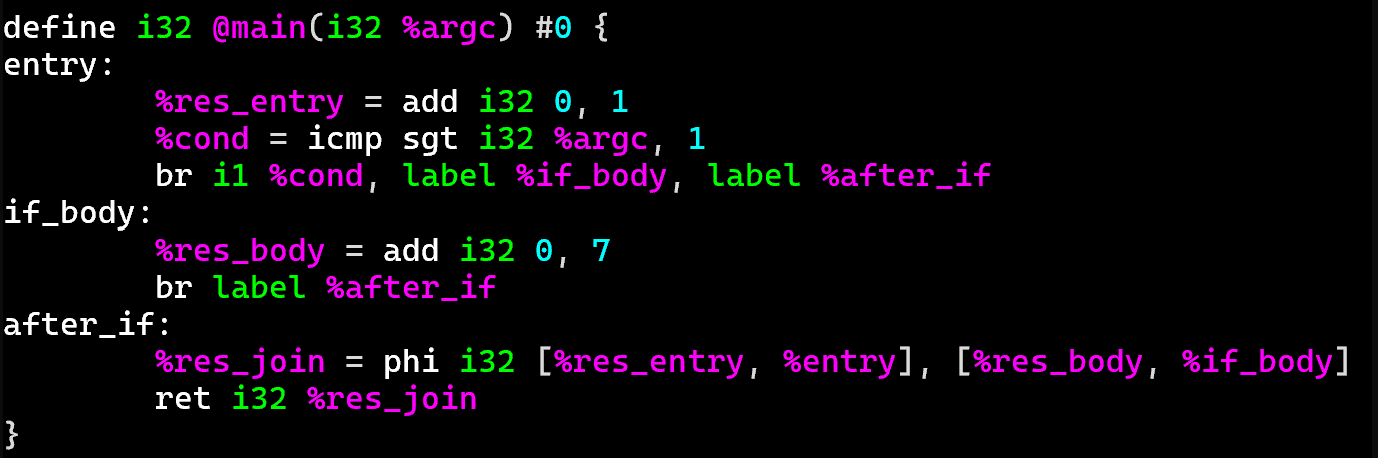 Let’s implement
this code:
int main(int argc){
  int res = 1;
  if (argc > 1){
    res = 7;
  }
  return res;}
Aside: Fancy Syntax Highlighting
10
Drew’s Cool Tools
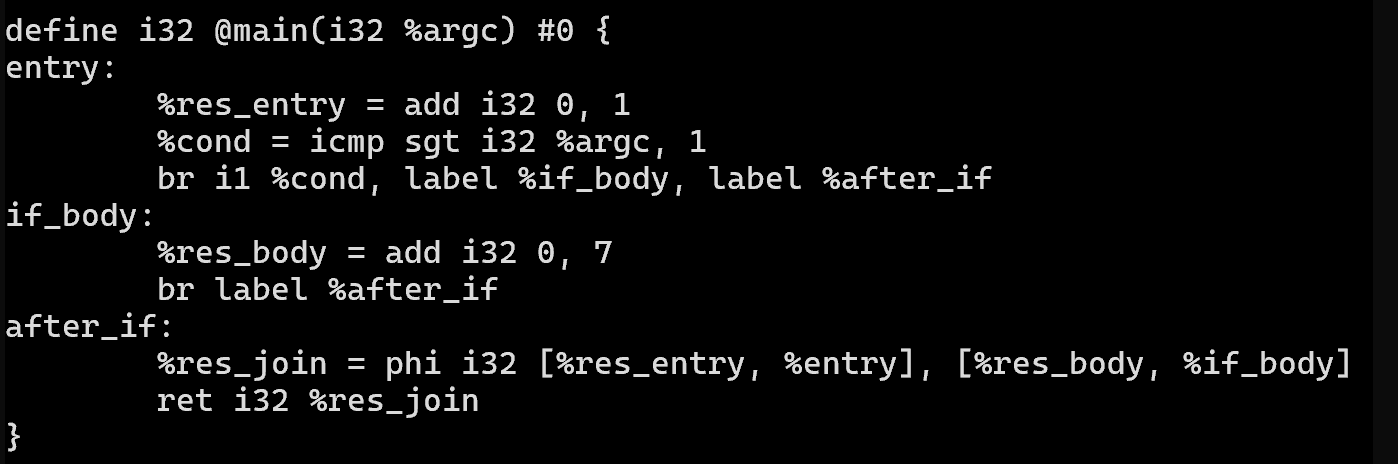 TIRED:
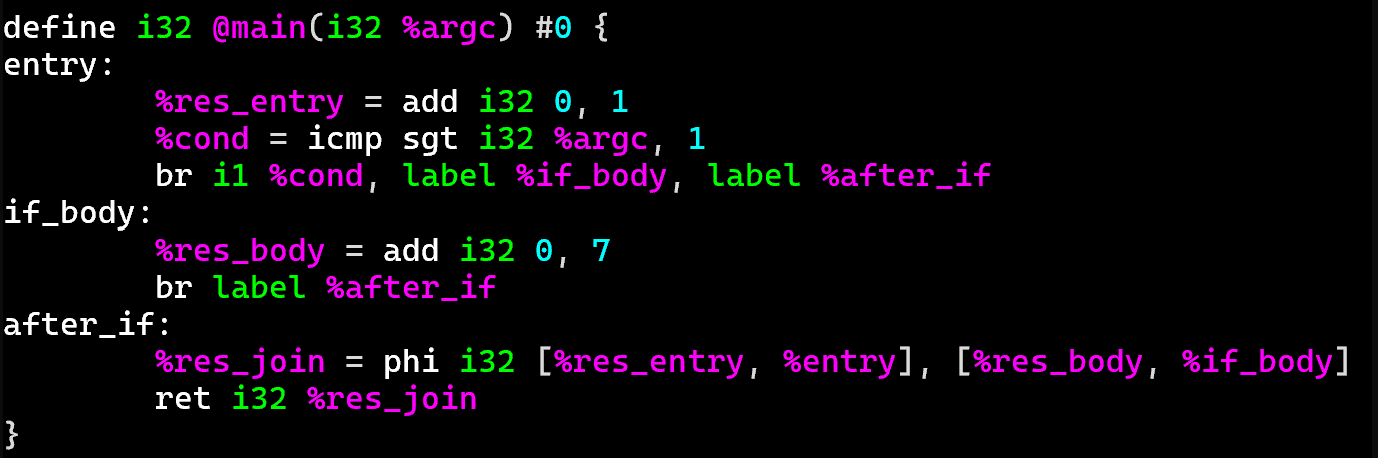 WIRED:
Aside: Fancy Syntax Highlighting
11
Drew’s Cool Tools
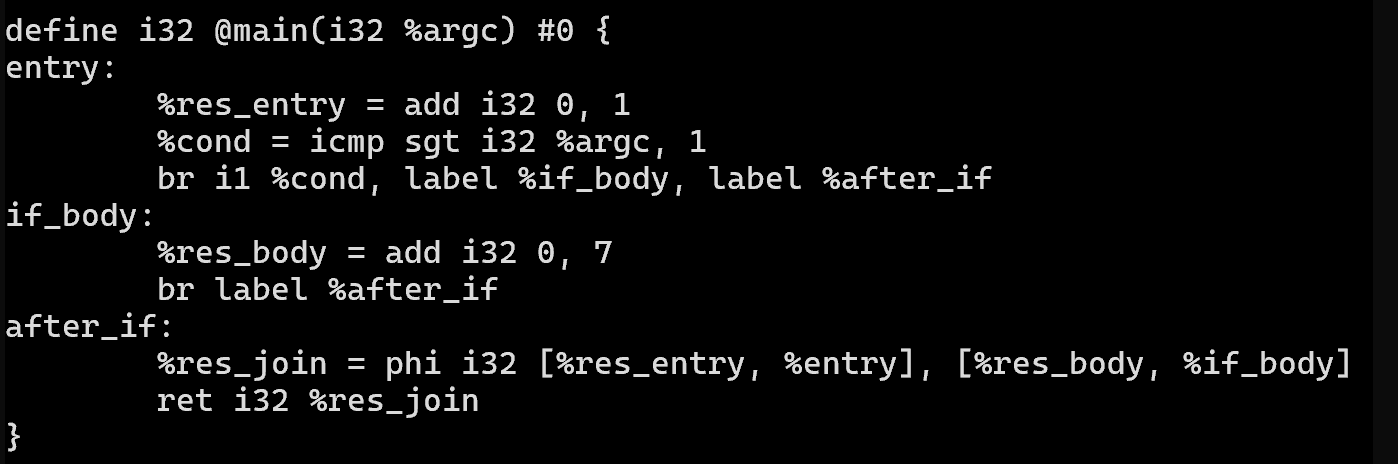 Turns out syntax highlighters are available for several editors
TIRED:
vim (my personal choice)
emacs
vscode
Files are in the git repo
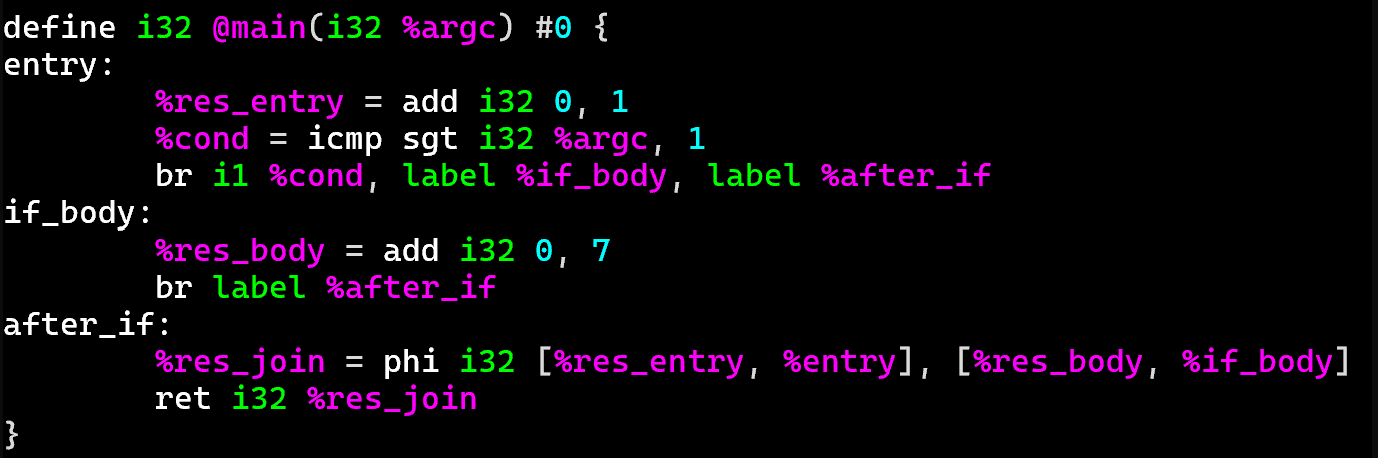 https://github.com/llvm/llvm-project 
Under the directory llvm/utils
WIRED:
If you don’t want to download all that code, check
https://analysis.cool/llvm_syntax.tgz
This Time: LLVM memory
12
Lecture Overview
Thnks
Fr th
MMRS
Dealing with memory
Ultimately we’ll need to consider storage other than the infinite virtual register abstraction
Lecture Outline
LLVM Memory
Load/Store
The dreaded GEP
Concrete memory
14
LLVM memory
LLVM Bitcode attempts to represent commonalities of memory on real architectures
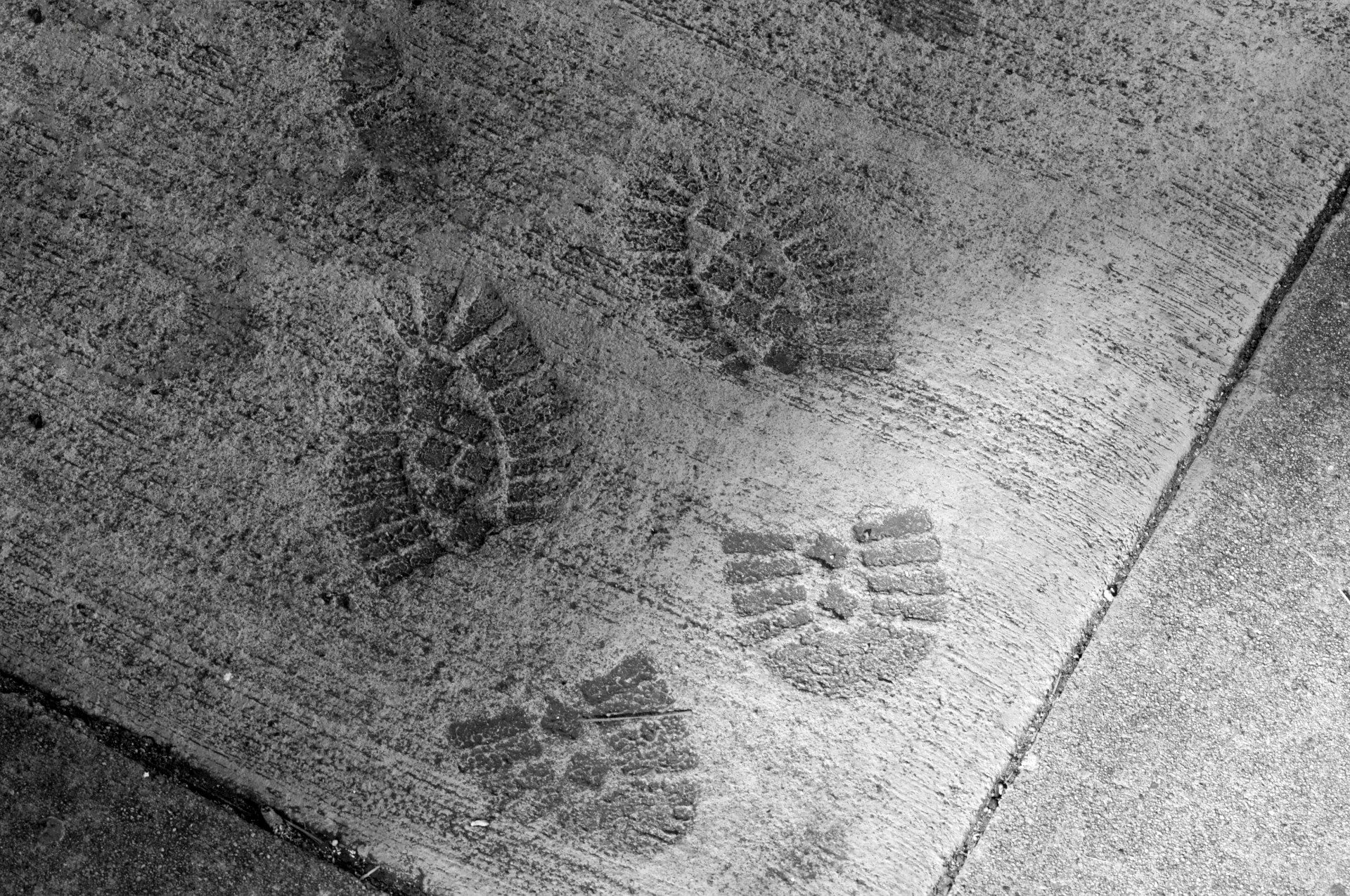 So, what is computer memory like 
(from the CS perspective)?
A 1-D array of cells
Numeric addresses (of some size)
Cells contain numeric values (of some size)
Ascribed Meaning
15
LLVM memory
3GL Language Notions are Simulated Through Convention
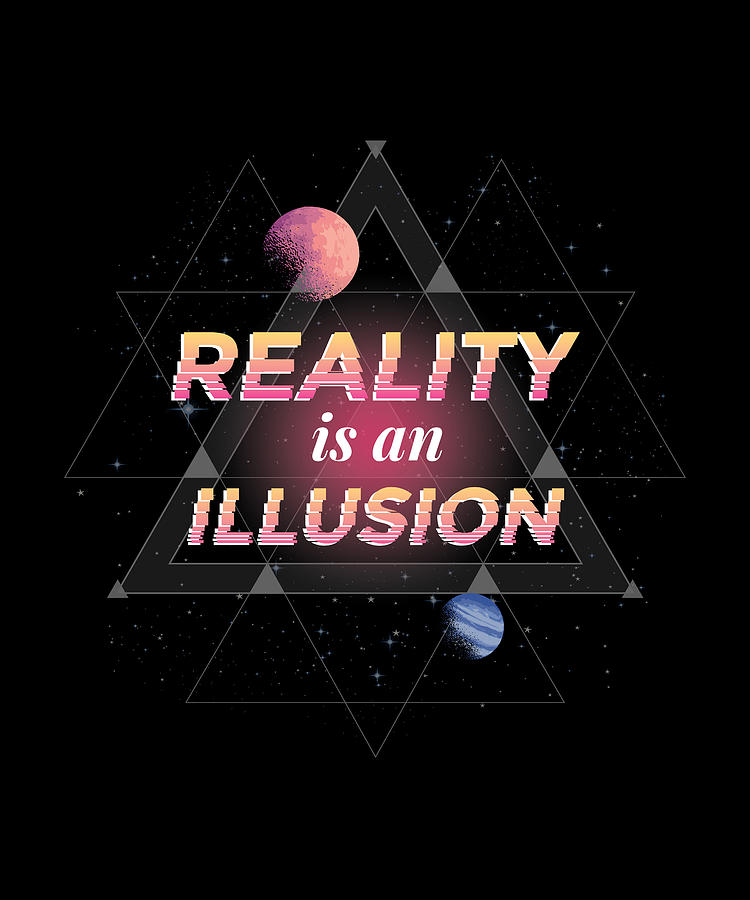 Functions
Variables
Complex data types (arrays, structs, classes)
0x1
0x2
0x3
0x4
Abstracting memory
16
LLVM memory
Encodes the Concepts of Local and Global memory
Local memory: within a function activation
Global memory: static in the data section
Notably absent: heap memory
With infinite registers,
Why have local memory?
Because we might take the address of a local
int main(){  int a;
  int * p;
  p = &a;
}
(p points to a)
Allocation
17
LLVM Memory
Allocating Global Memory
@glb1 = global i32 2
, align 4
@cnst2 = constant i32 3
, align 4
Allocating Local Memory
, align 8
%reg = alloca i64
Note: some architectures either require or suggest (for speed) 
          that memory be type aligned, e.g.:
          A 4-byte type (like i32) is allocated in a memory address that is a multiple of 4
          An 8-byte type (like i64) is allocated in a memory address that is a multiple of 8
To enforce this requirement, allocation can use the align <Num> argument
Lecture Outline
LLVM Memory
Load/Store
The dreaded GEP
Pointer Types
19
LLVM Memory
Memory locations are accessed through pointers
Numeric types whose values are memory addressed
A pointer to a 32-bit integer has type i32*
A pointer to an 8-bit integer has type i8*
A pointer to an 8-bit integer has type i8*
%reg = alloca i32, align 4
Here, %reg has type i32* :  a pointer type (a pointer that points at an i32)
Note, there is a “generic pointer” type that leaves the type being pointed to out
LLVM MEMORY: Load and STORE
20
LLVM Memory
Store
store <srcType> <srcOpd>, <dstType> <dstOpd>, align <align>
store    i32        1   ,  i32*     %var1ptr, align   4
Load
<dstOpd> = load <dstType>, <srcType> <srcOpd>, align <align>
%reg   = load    i32,       i32*   %var1ptr, align 4
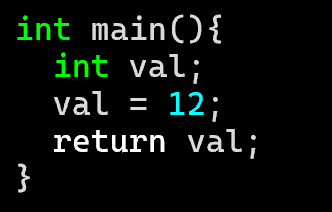 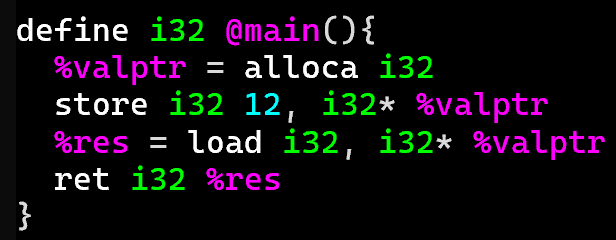 LLVM MEMORY: Global Memory Example
21
LLVM Memory
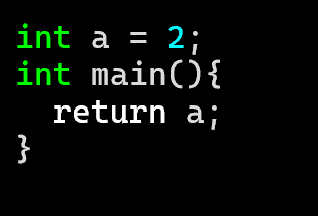 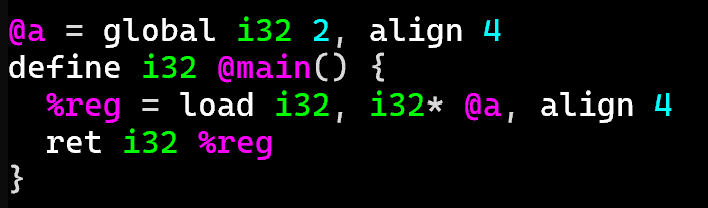 LLVM MEMORY: LoOK, NO SSA!
22
LLVM Bitcode
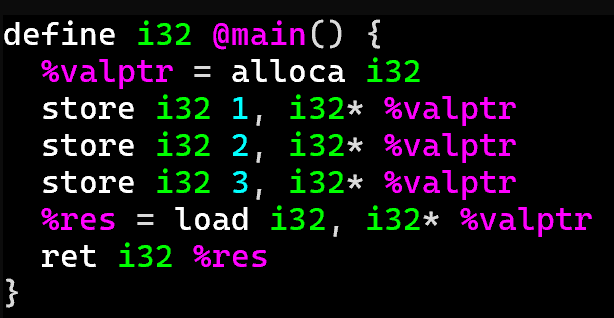 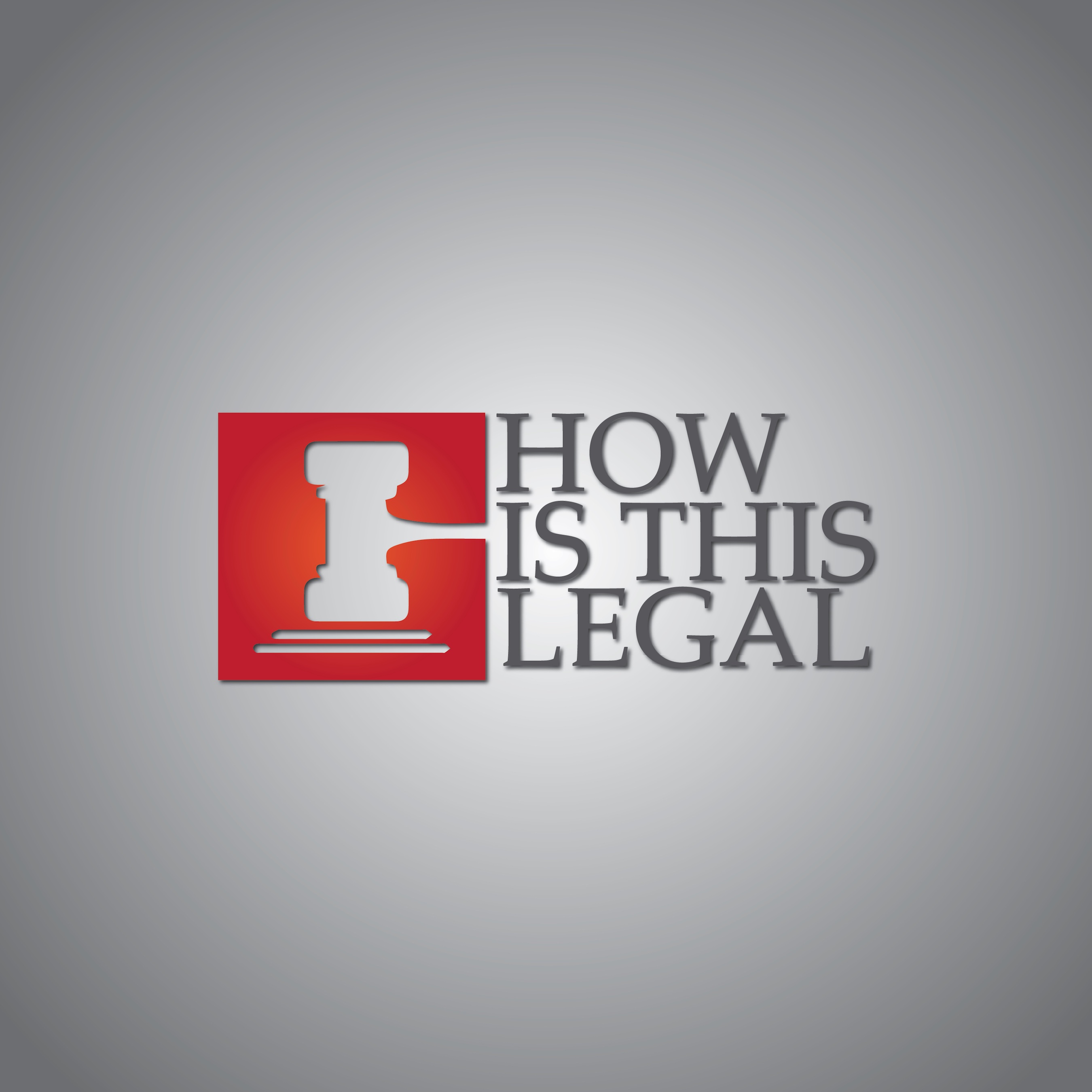 The VALUE OF the register doesn’t change
The VALUE AT the register is what changes!
LLVM MEMORY: LoOK, NO SSA!
23
LLVM Bitcode
%valptr:
0x4080
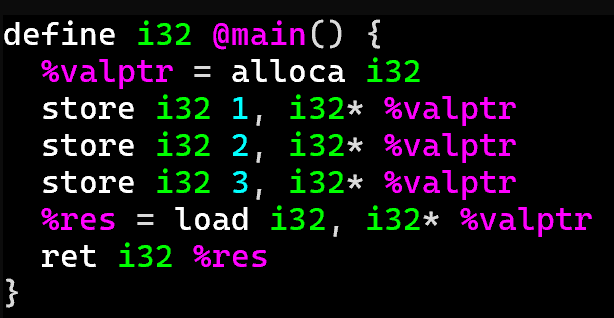 Address 
0x4080
Address 
0x4081
Address 
0x4080
Address 
0x4081
00
00
00
34
LLVM MEMORY: Aggregate Types
24
LLVM Bitcode
Recall that bitcode is a Typed language
Declare an aggregate type (think struct)
Allocate an array
%Point = type { i32, i32 }
%arrayptr = alloca [8 x i32], align 16
Allocate a struct with an array in it
Allocate an aggregate type
%ArrSize8 = type [8 x 32]
%struct = type {i32, %ArrSize8}
%ptr = alloca %Point, align 4
LLVM MEMORY: Accessing Aggregate memory
25
LLVM Bitcode
At this point, we need to discuss how to read an array index or Field
There is a powerful, but somewhat complicated instruction to do it, called getelementptr (GEP)
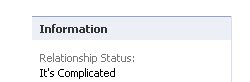 GEP never actually reads memory, it just computes what the offset from a base location would be
Lecture Outline
LLVM Memory
Load/Store
The dreaded GEP
GetElementPtr
27
The Dreaded GEP
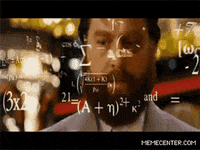 Here is the Basic format of a GEP
<result> = getelementptr <ty>, ptr <ptrval>{, [inrange] <ty> <idx>}*
Here is a snippet of the documentation of the syntax:
The first argument is always a type used as the basis for the calculations. The second argument is always a pointer or a vector of pointers, and is the base address to start from. The remaining arguments are indices that indicate which of the elements of the aggregate object are indexed. The interpretation of each index is dependent on the type being indexed into. The first index always indexes the pointer value given as the second argument, the second index indexes a value of the type pointed to (not necessarily the value directly pointed to, since the first index can be non-zero), etc. The first type indexed into must be a pointer value, subsequent types can be arrays, vectors, and structs. Note that subsequent types being indexed into can never be pointers, since that would require loading the pointer before continuing calculation.
GetElementPtr
28
The Dreaded GEP
Let me (maybe?) Simplify this a bit with a slight reformat of GEP
base
<result> = getelementptr <tywork>, <tysrc> <src>, <idxtype> <siblingidx>, [<idxtype> <fieldidx>]+
Here is my explanation of this version of GEP:
Assume base is a pointer into some array of somethings (possibly a nested data structure)
- Arg 1: <tywork>: Specify the type of the somethings
- Arg 2: <tysrc> <src>: base address to start your computation
- Arg 3: <idxtype> <siblingidx>: array index to jump forward from the base address
(end of optional arguments)
- Arg 4+: <idxtype> <fieldidx>: field traversal to index into the fields of the nested data structure
Field traversal
array index
GetElementPtr
29
The Dreaded GEP
Let me (maybe?) Simplify this a bit with a slight reformat of GEP
base
<result> = getelementptr <tywork>, <tysrc> <src>, <idxtype> <siblingidx>, [<idxtype> <fieldidx>]+
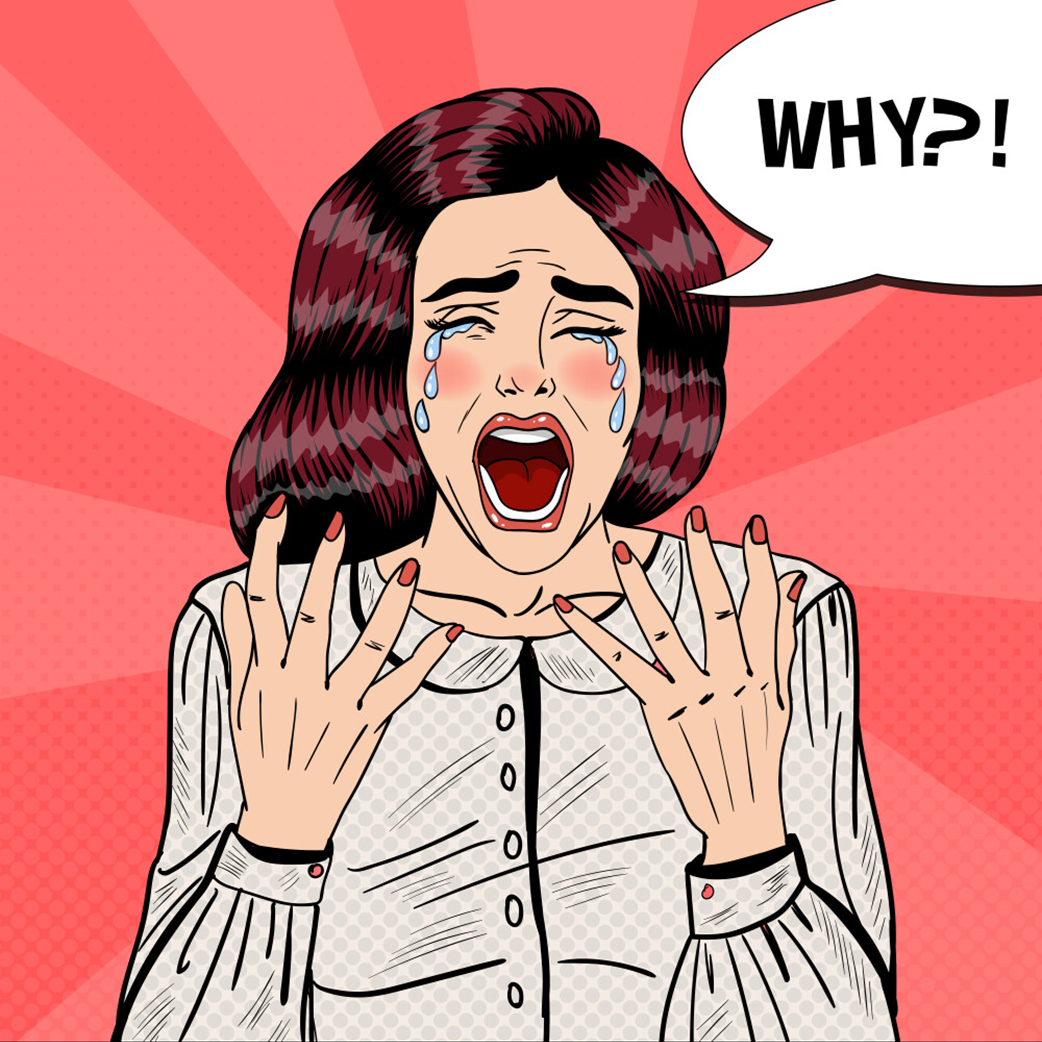 Answer:
Very generic format to capture the large variety of ways that you need to index into memory
Basic GEP invocations handle simple cases
Field traversal
array index
Complex GEP invocations handle complex cases
GetElementPtr
30
The Dreaded GEP
Let me (maybe?) Simplify this a bit with a slight reformat of GEP
base
<result> = getelementptr <tywork>, <tysrc> <src>, <idxtype> <siblingidx>, [<idxtype> <fieldidx>]+
Answer:
7
7
7
Very generic format to capture the large variety of ways that you need to index into memory
Basic GEP invocations handle simple cases
getelementptr %T2, ptr @ptr_n1,  i64 0,   i64 0
Field traversal
array index
Complex GEP invocations handle complex cases
GetElementPtr: Pictorially
31
The Dreaded GEP
Can be helpful to walk through memory as a tree
%T1 = type { i32, i32, i32 }
ptr_n1
%T2 = type [ 2 x %T1 ]
@ptr_n1 = global %T2 [ { i32 1, i32 2, i32 3 }, { i32 4, i32 5, i32 6} ]
n1
“base addr”
“sibling 0”
“field 0”
getelementptr %T2, ptr @ptr_n1,  i64 0,   i64 0
ptr_n2 =
n2
n3
ptr_n2
a0
b0
c0
a1
b1
c1
GetElementPtr: Pictorially
32
The Dreaded GEP
Can be helpful to walk through memory as a tree
%T1 = type { i32, i32, i32 }
ptr_n1
%T2 = type [ 2 x %T1 ]
@ptr_n1 = global %T2 [ { i32 1, i32 2, i32 3 }, { i32 4, i32 5, i32 6} ]
n1
“base addr”
“sibling 1”
“field 1”
getelementptr %T2, ptr @ptr_n1,  i64 0,   i64 0
ptr_n2 =
getelementptr %T1, ptr @ptr_n2, i64 1,  i64 1
ptr_b1 =
n2
n3
ptr_n2
a0
b0
c0
a1
b1
c1
ptr_b1
GetElementPtr: Pictorially
33
The Dreaded GEP
Can be helpful to walk through memory as a tree
%T1 = type { i32, i32, i32 }
ptr_n1
%T2 = type [ 2 x %T1 ]
@ptr_n1 = global %T2 [ { i32 1, i32 2, i32 3 }, { i32 4, i32 5, i32 6} ]
n1
“base addr”
“sibling 1”
“field 1”
getelementptr %T2, ptr @ptr_n1,  i64 0,   i64 0
ptr_n2 =
getelementptr %T1, ptr @ptr_n2, i64 1,  i64 1
ptr_b1 =
n2
n3
ptr_n2
a0
b0
c0
a1
b1
c1
ptr_b1
GetElementPtr: Ya Gotta Handle C
34
The Dreaded GEP
My Theory: GEP is designed to accommodate the needs of C source code
struct Inner {
  int a;
  double b;
  char c;
};

struct Outer{
  int k;
  struct Inner m;
};

struct Outer v[3];
void * p = &v;

int main(){
        ((struct Outer *)p)[2].m.c = 'X';
}
Wrap-up
36
Next Time
A couple more bitcode features
- Function Calls & parameters